VR Appendix 1Oculus rift dk2
歐陽明        教授
Ming Ouhyoung
Oculus rift & rift DK2
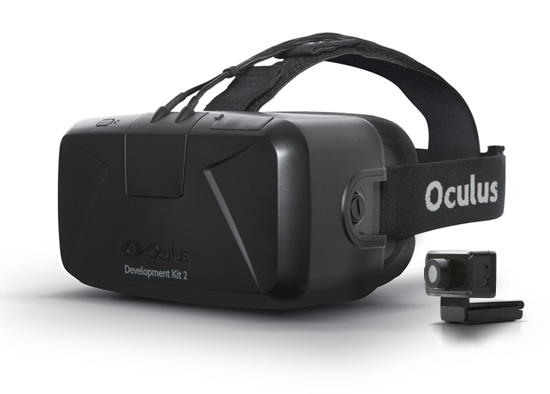 Specification
Sensors:   Gyroscope, Accelerometer, Magnetometer
Low Persistence OLED Display
DK2 uses a low persistence OLED display to eliminate motion blur and judder, two of the biggest contributors to simulator sickness. Low persistence makes the scene appear visually stable, increasing the potential for presence.
Low Latency: Built-In Latency Tester
Oculus has built a latency testing system into DK2. Real-time microsecond precision measurement of motion-to-photon latency lets you optimize your VR experience.
Outline:
Will VR Meet Your goals ?

Is VR the Appropriate Medium ?

What Makes an Application a Good Candidiate for VR?

Creating a VR Application.

Adapting from other Media.
Will VR Meet Your goals ?
Safety

Marketing

Cost savings

Profit
Conveying ideas as artistic  expression

Improved ability to examine and 
   explore 3D data

Entertainment or escapism

Improved quality of life
Is VR the Appropriate Medium?
Moby Dick(or The Whale)

                           
                           Citizen Kane 
                           Directed by                           Orson Welles
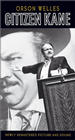 What Makes an Application a Good Candidiate for VR?
A key component of VR : real time interface.
VR relies on a 3-D environment, tasks that are inherently 1-D or 2-D are not likely take advantage of VR.
The imprecision and lag in current tracking methods,  as well as relatively slow computation, makes tasks that require  a very close registration with the real world a difficult targets.
Most VR devices are oriented toward visual and audio display. Because of this, there has been less work done for applications which use haptic display.
There are many problems for which the same benefits and problem solving capabilities of simulation can be extended to the medium of VR. 

Problems that cannot be tackled in the physical 
   world.
Problems that cannot be studied safely.
Problems that cannot be experimented with due to cost constraints.
Problems in “What if?” studies.
Creating a VR Application
How ? 
Familiarize yourself with the medium of VR to the  greatest extent feasible .
VR experiences .
VR hardware devices .
 You may derive your VR experience from three sources (1)another medium , (2) an existing VR application , (3)  scratch .
Adapting from Other Media
It often does not work to indiscriminately transfer content from old medium to VR: 
		In transferring a book to a movie, a screenwriter adapts the narrative from the textual to the visual. 
VR is an inherently an interactive medium; therefore, the simple transference of content from sequential media makes little sense.